Dance 2 & Ballroom
What is Ballet?An artistic form of theatrical dance, in the tradition of classical technique in conjunction with music, mime and décor.
Principles of Ballet
French language
2 Parts- Barre & Center
Alignment- posture, neck is over shoulder girdle, shoulders over hips, hips over knees, Knees over feet
Pulling up or Lift- through the legs, stretching upward, engaging abdominals; Defying gravity
Principles of Ballet cont’
Turn out- outward rotation of legs and feet
Pointe- pointing of the feet- ALWAYS in classical ballet
Squareness- keeping shoulders and the hips on the same plane and parallel to each other and the floor
Weight distribution- centering over the feet.  “foot triangle,” no rolling over
Ballet Positions
Positions of the feet
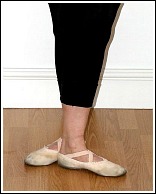 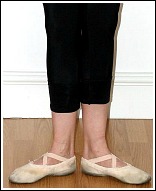 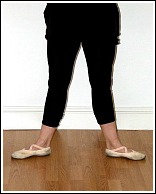 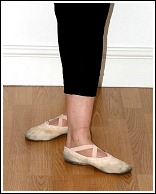 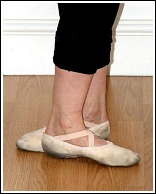 1st
2nd
3rd
4th
5th
Ballet Positions
Positions of the arms
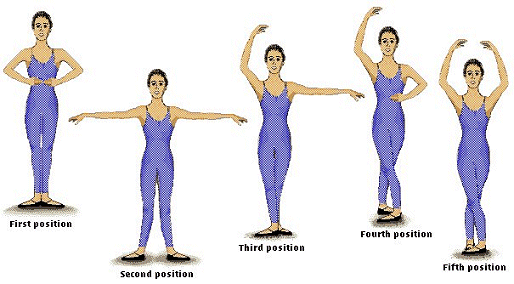 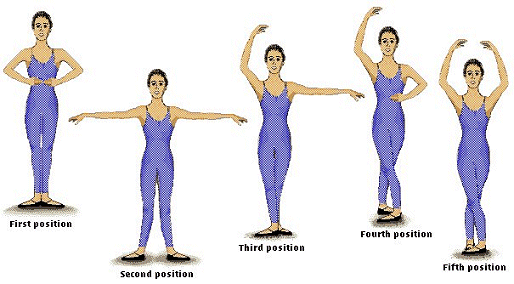 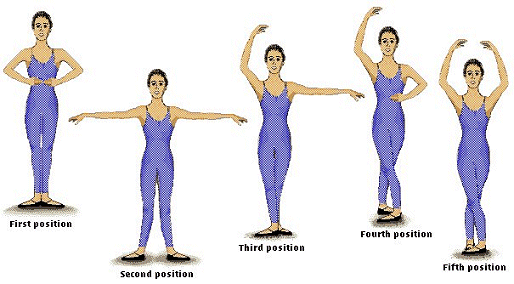 3rd
1st
2nd
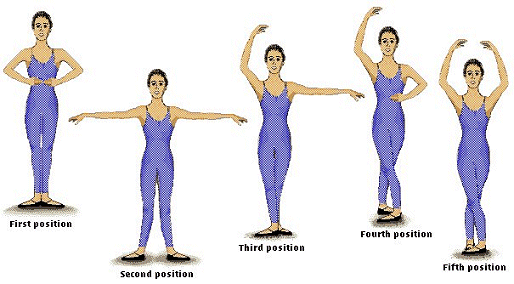 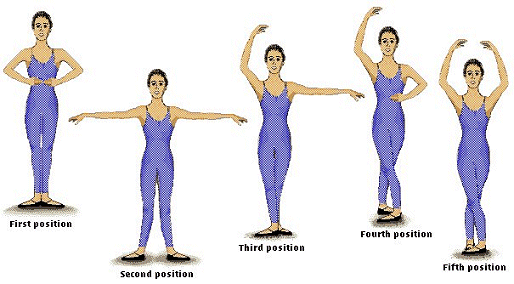 4th
5th
Dance 3/48 Positions of the Body
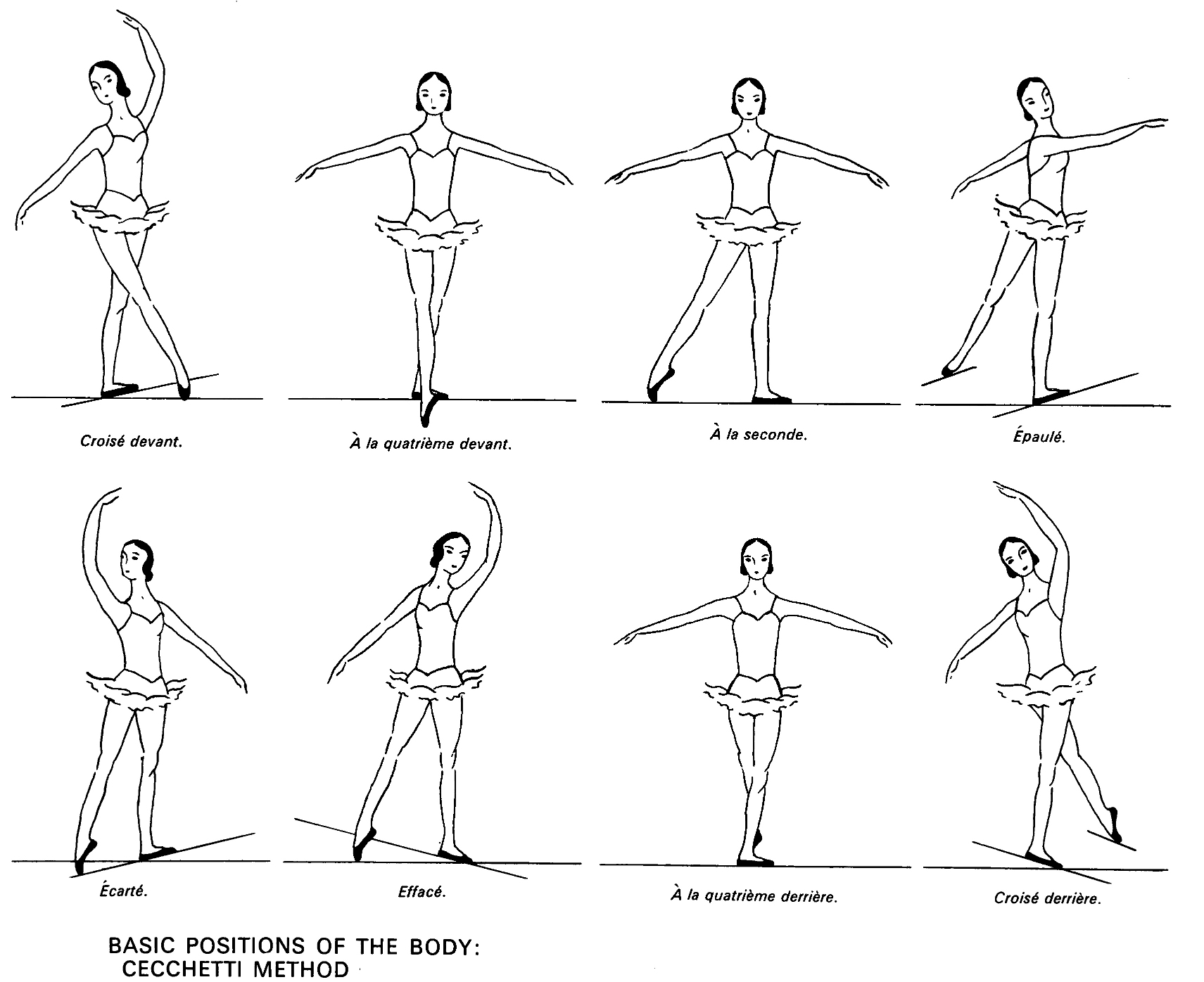 Croise devant  – crossed in front  (krwah-ZAY  duh-VANH)A la quartieme devant – to the fourth front (ah la ka-tree-EM  duh-VAHN)Ecarte – thrown wide apart, separated (ay-kar-TAY)Efface – shaded (eh -fa -SAY)A la seconde – to the second (ah la suh-GAWND)Epaule – shouldered (ay-poh- LAY)A  la quatrieme derriere – to the fourth back (ah la ka-tree-EM  deh-RYEHR)Croise derriere -crossed in back (krwah-ZAH  deh-RYEHR)
4 Arabesque Positions
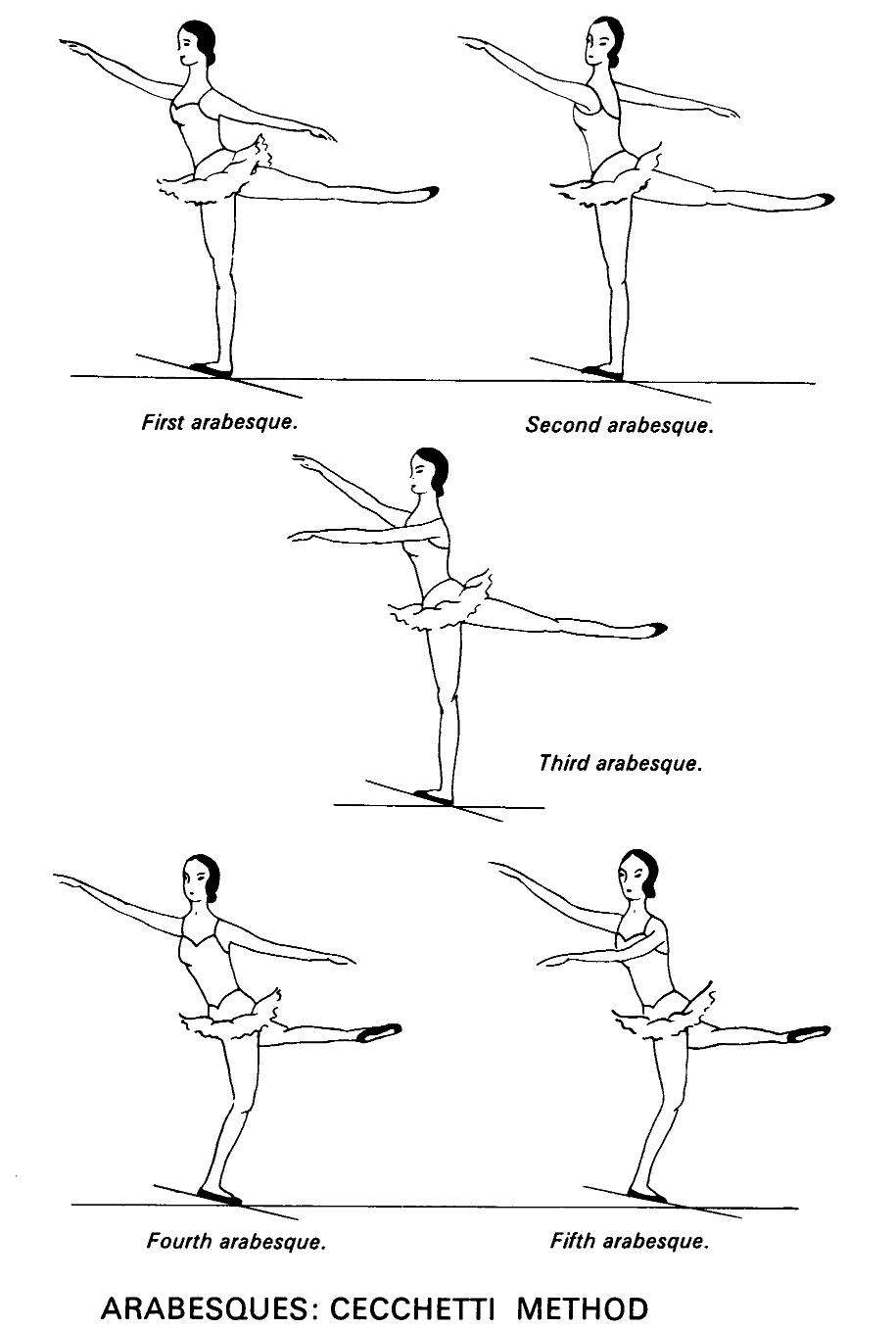